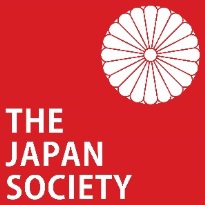 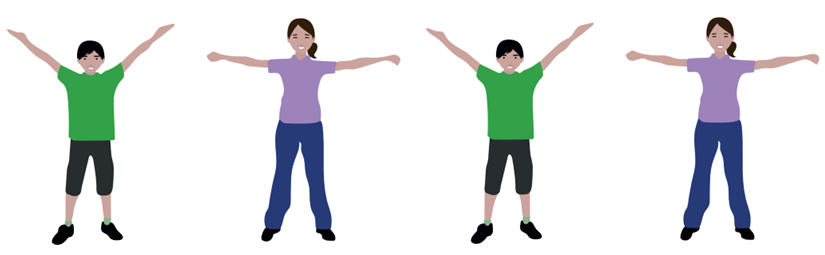 Let’s Learn Radio Taiso
© The Japan Society
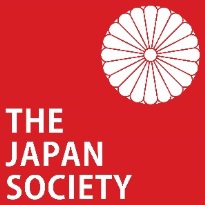 Stretch Up High
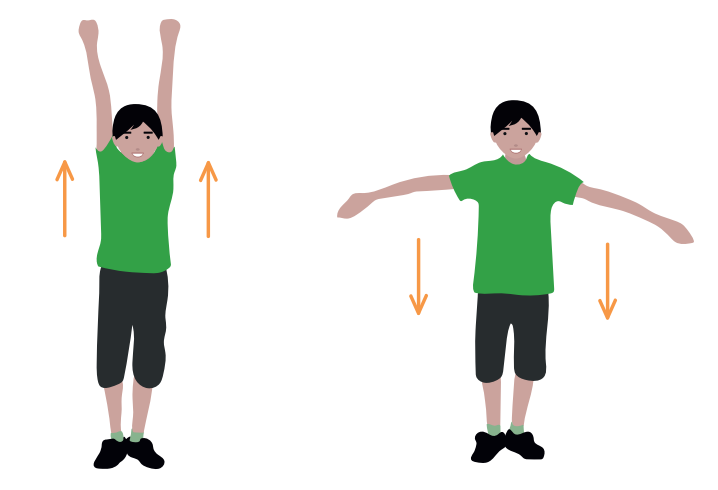 x2
Raise arms up in front of the body
Lower arms to the sides
© The Japan Society
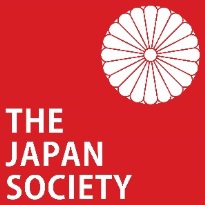 Arms and Legs
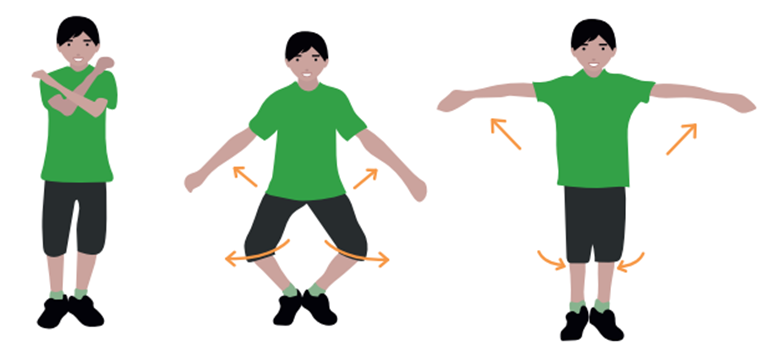 x8
Lightly squat 
whilst swinging arms out to the sides
© The Japan Society
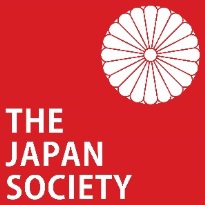 Arm Circles
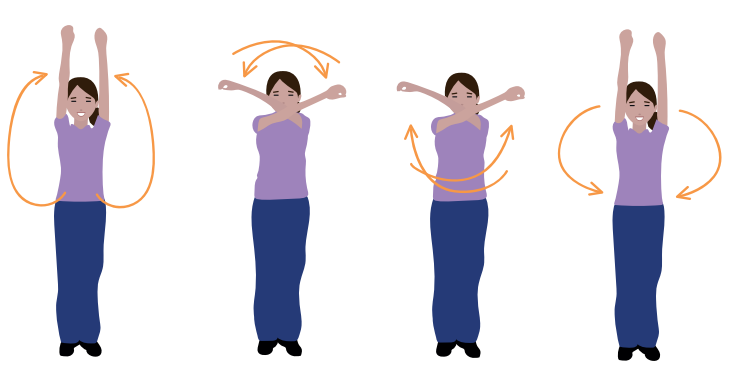 x4
Swing arms in full circles 
Alternate the direction: first out, then in
© The Japan Society
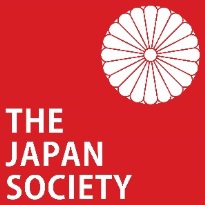 Chest Stretches
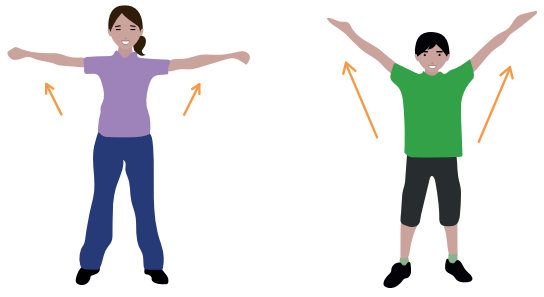 Feet apart. Swing arms out to shoulder level
Cross arms then swing out again, above shoulders
x4
© The Japan Society
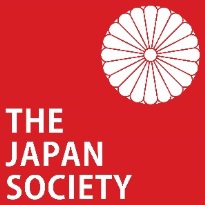 Side Stretches
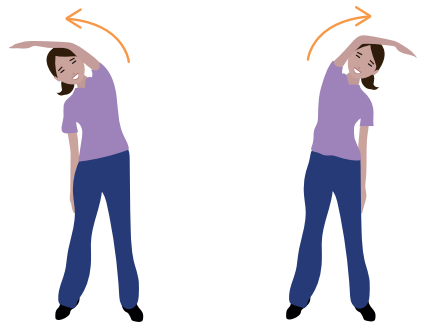 x2
Stretch to one side twice 
Repeat on the other side
© The Japan Society
Forward and Backward
Bends
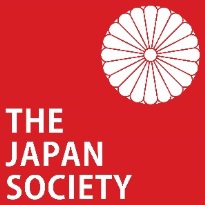 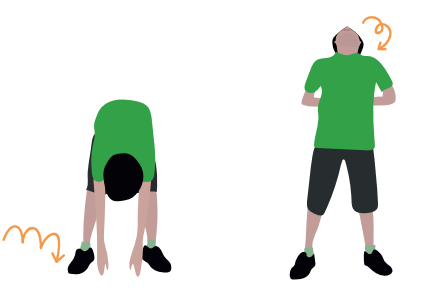 Bend forward and bounce lightly three times 
Bend backwards slightly and look up
x2
© The Japan Society
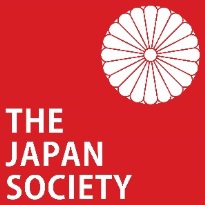 Body Twists
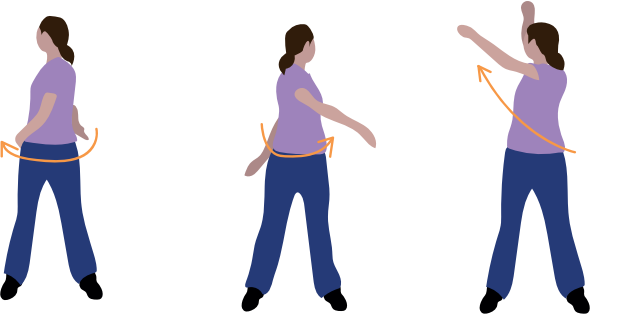 x2
Twist four times from side to side 
Two big twists on the same side
Once each side
© The Japan Society
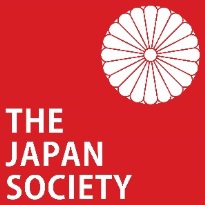 Arm Stretches
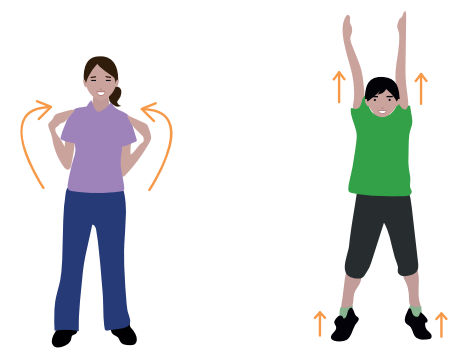 Feet apart with hands on shoulders. Reach up on tiptoe Return arms to shoulders, then lower arms
x4
© The Japan Society
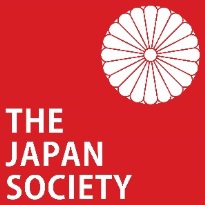 Forward Bends
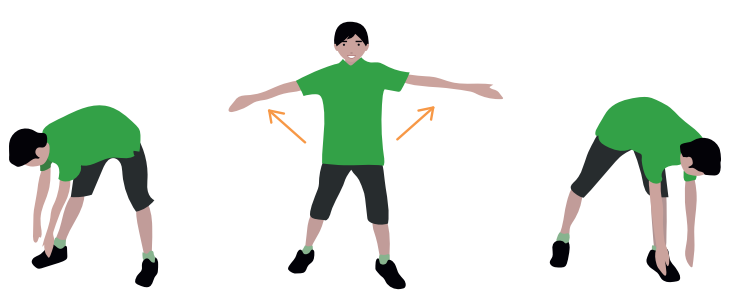 Bend down to one side
Return to standing and open the arms out 
Repeat on the other side
x2
© The Japan Society
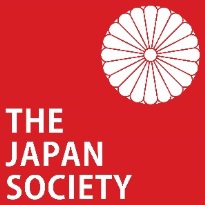 Circle the Body
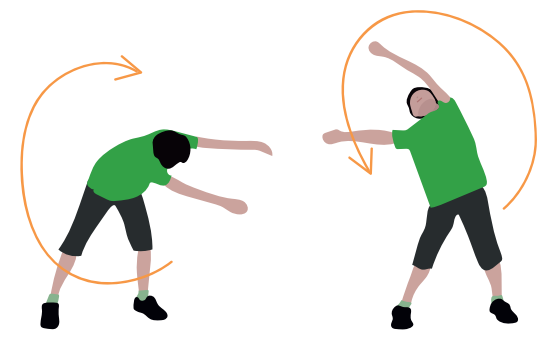 Rotate your body and arms in a large circle 
Repeat on the opposite side
x2
© The Japan Society
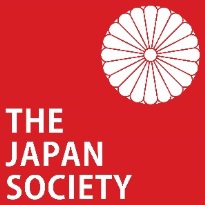 Jumps
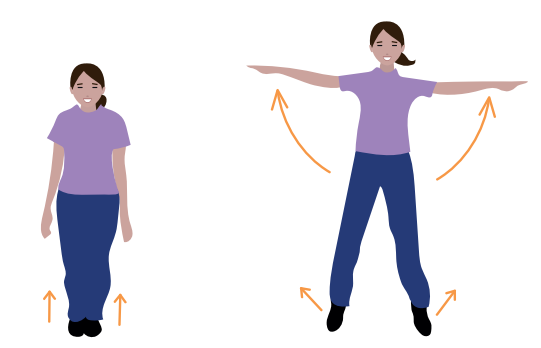 Jump four times with legs together and loose arms 
Then do two star jumps
x2
© The Japan Society
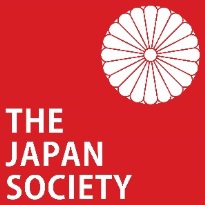 Arms and Legs
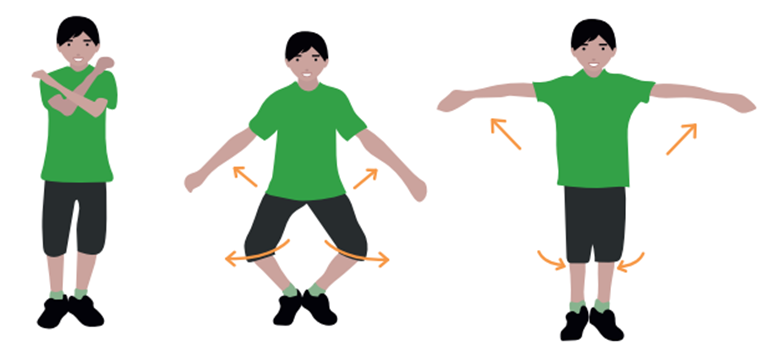 x8
Lightly squat 
whilst swinging arms out to the sides
© The Japan Society
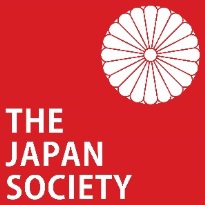 Deep Breaths
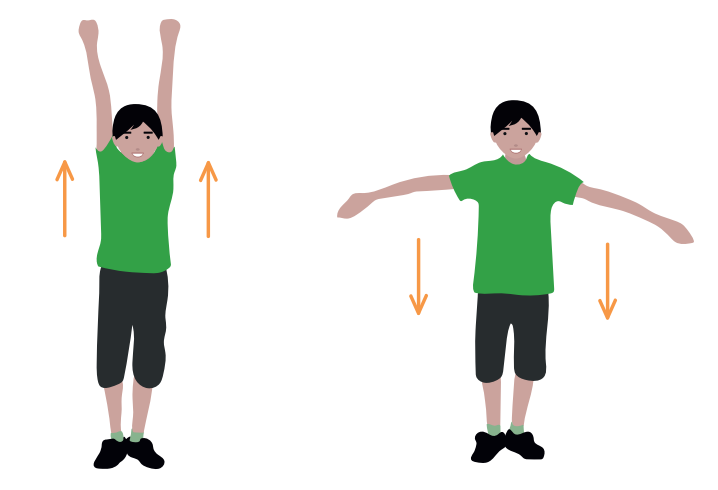 x2
Breath in and raise arms up in front of the body Breath out and lower arms to the sides
© The Japan Society
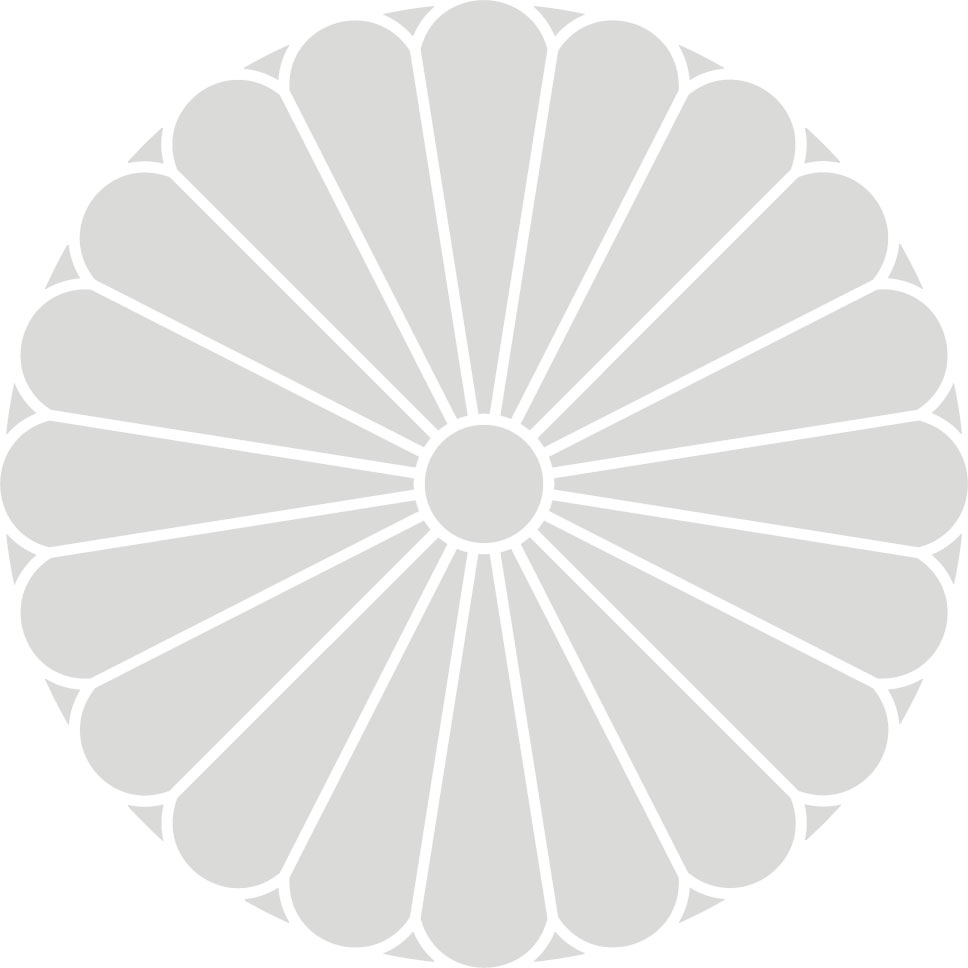 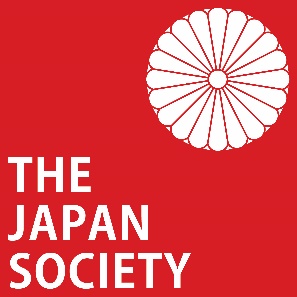 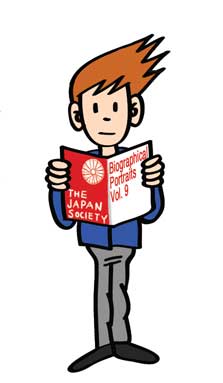 The Japan Society13/14 Cornwall Terrace, London NW1 4QP
Tel: 020 7935 0475   
Email: education@japansociety.org.uk    

www.japansociety.org.uk
Follow us on:
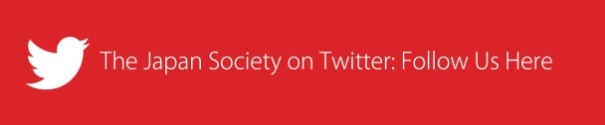 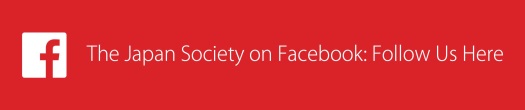 @japansocietylon
@JapanSocietyLondon
© The Japan Society